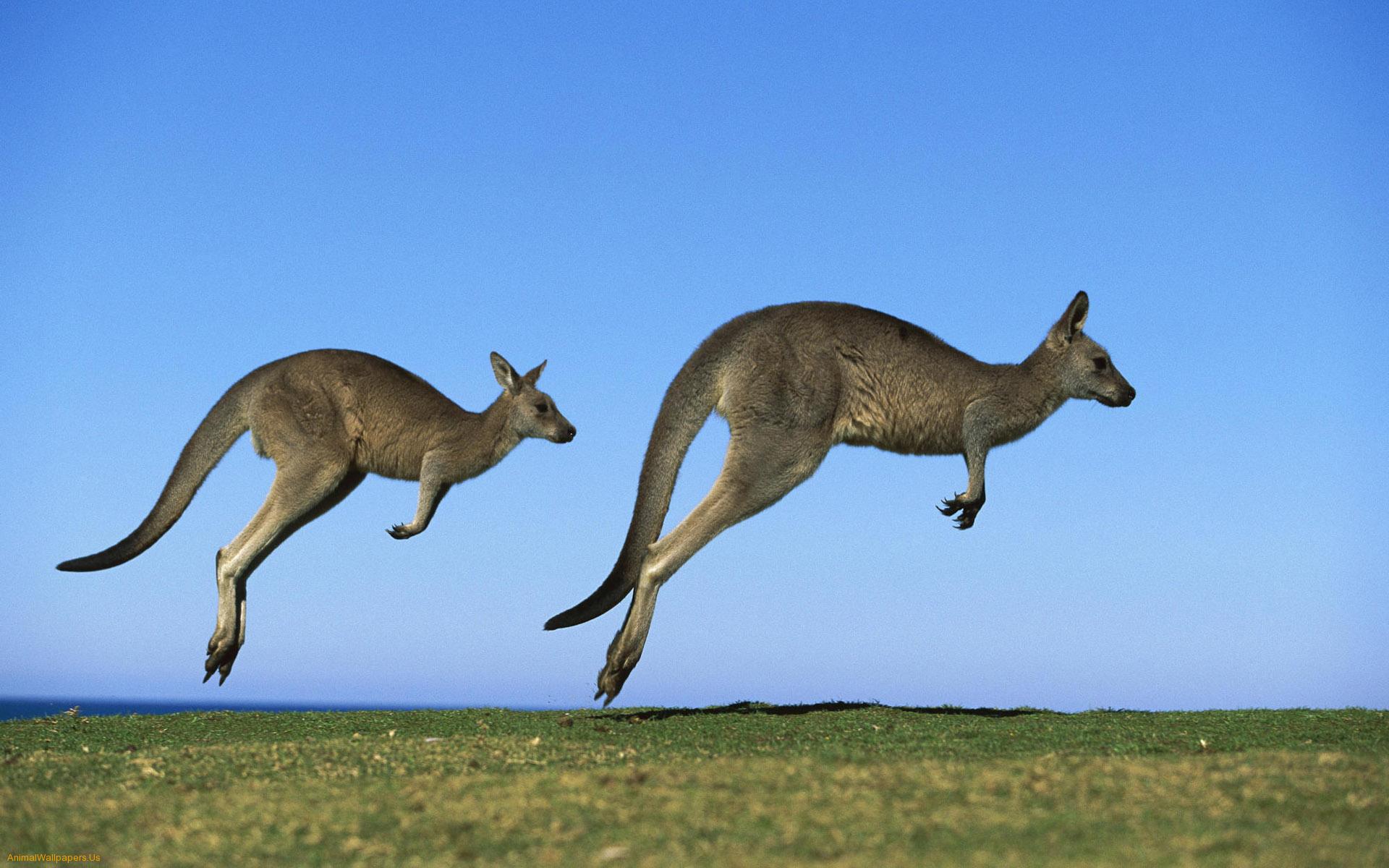 Sensing and control problems in low finesse cavities,or “how (not) to hop”Paul FuldaUniversity of Florida05.20.2015GWADW 2015 Alaska
This doc: LIGO-G1500645, see also note LIGO-T1500230
Outline
ALS control of aLIGO ARM cavities.
Low finesse – Alignment sensitivity.
Control of SRCL in aLIGO Dual Recycled Michelson.
Mode hopping in H1 DRMI.
Alignment dependence.
Mode matching / Gouy phase dependence.
Cross couplings.
Why no hopping in L1 DRMI?
Beyond the second zero crossing.
How does mode hopping occur?
How can it be mitigated?
LIGO-G1500645    P. Fulda    GWADW   05/20/2015
Slide 2
ALS control of aLIGO ARMs
Transmissivity of ETM for green light was much higher than expected: ~37% compared to requested <4% (LHO aLOG 9520).

Length control was difficult at first, operation seemed very alignment dependent. 

Mode hopping was observed: cavity was seen to resonate alternatively HG00 mode or HG10/01 modes (e.g. LHO aLOG 9653).
LIGO-G1500645    P. Fulda    GWADW   05/20/2015
Slide 3
ALS mode hopping simulation
Very simple setup: look at PDH signal in reflection.






Tilt ITM (or ETM, or soft or hard) and observe changes in error signal.
LIGO-G1500645    P. Fulda    GWADW   05/20/2015
Slide 4
ALS PDH error signal
With measured ETM transmission 37% (Finesse ~17)
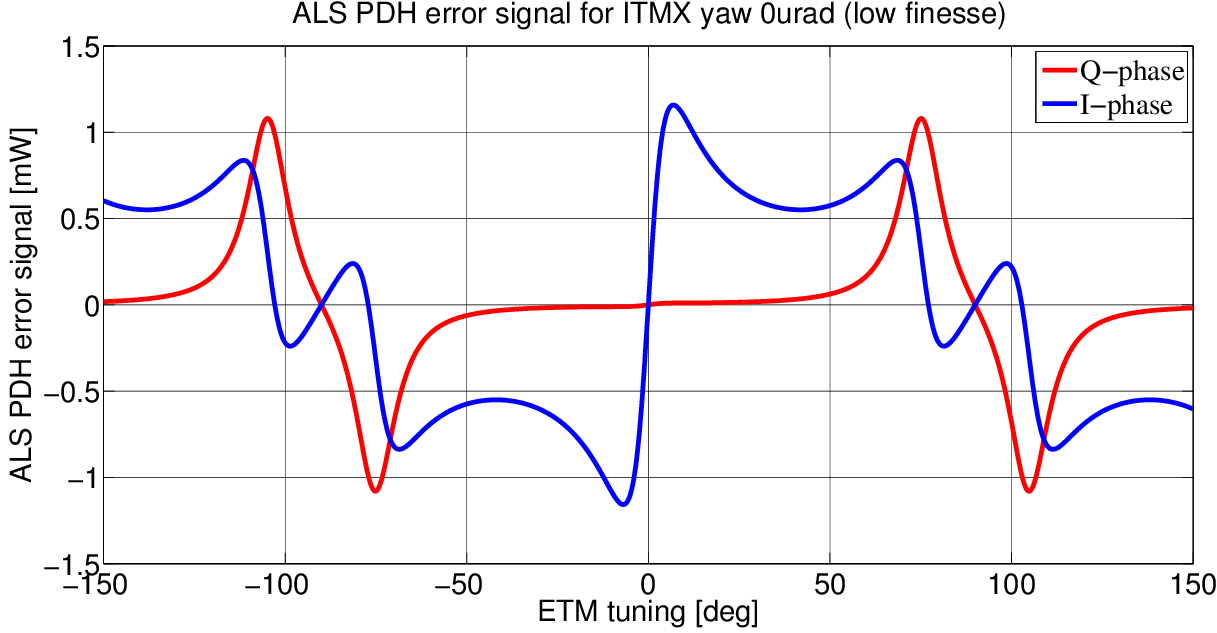 LIGO-G1500645    P. Fulda    GWADW   05/20/2015
Slide 5
ALS PDH error signal
With nominal ETM transmission 4% (Finesse ~125)
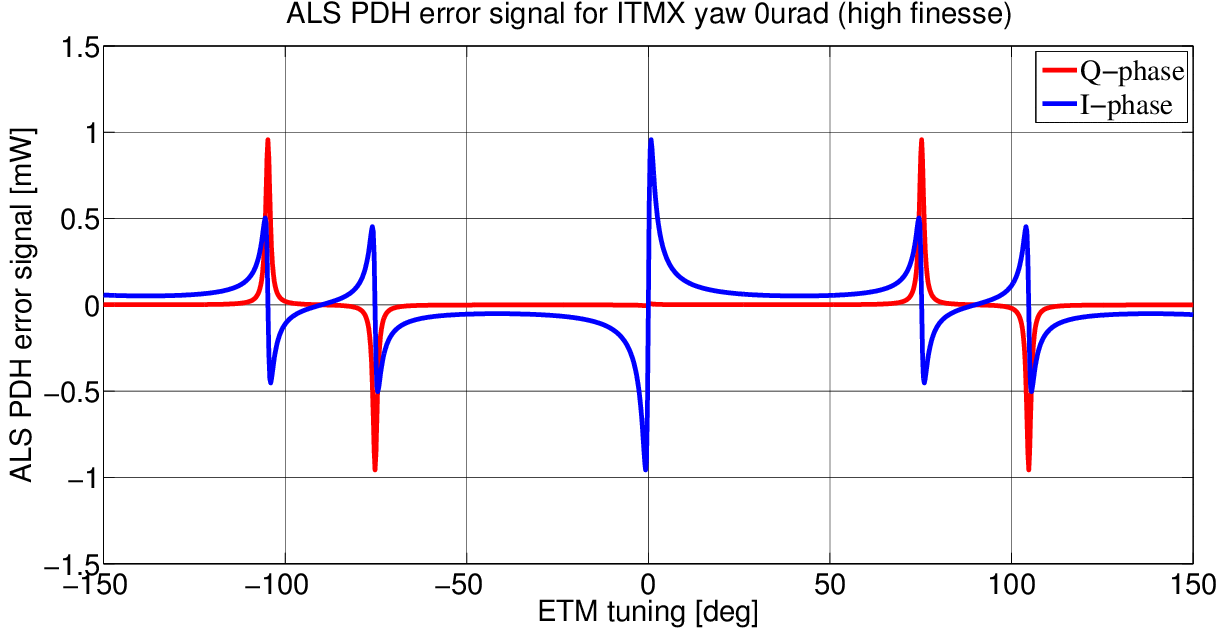 LIGO-G1500645    P. Fulda    GWADW   05/20/2015
Slide 6
ALS PDH error signal
HG10/01 mode resonances “blend” into the HG00 mode resonance, distorting error signal. 
Multiple zero crossings, plus some RMS length/frequency noise can lead to hops.
At large enough misalignment, only the HG10/01 zero crossing exists.
Higher finesse case looks less likely to hop.
Second zero crossing more isolated.
Higher sensing gain, better length/freq RMS(?)
 Wavefront sensors for the ALS beam were the solution, stabilizing the alignment of the green cavity.
LIGO-G1500645    P. Fulda    GWADW   05/20/2015
Slide 7
SRCL control in DRMI
Mode hopping observed during H1 DRMI commissioning (LHO aLOG 14002).

Also recognised alignment dependence of hoppiness (e.g. LHO aLOG 14027).

More complicated situation than ALS:
3 length degrees of freedom: PRCL, MICH, SRCL
Cross coupling from PRCL to SRCL
Low finesse SRC with Michelson as input mirror
Misaligned Michelson converts HG00 to HG10/01
LIGO-G1500645    P. Fulda    GWADW   05/20/2015
Slide 8
Simulation of H1 DRMI
DRMI with 9MHz and 45MHz sidebands resonant in PRC (carrier anti-resonant), 45MHz sidebands resonant in SRC.
Known PRCL-> SRCL coupling evident.
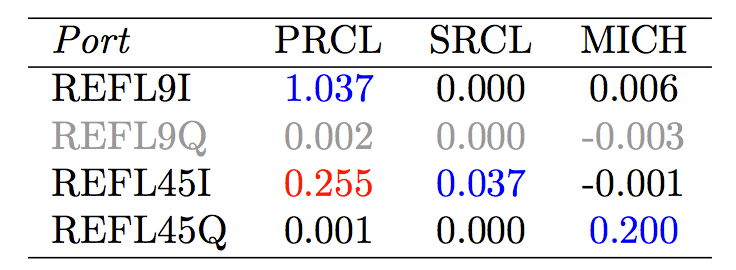 LIGO-G1500645    P. Fulda    GWADW   05/20/2015
Slide 9
Observed mode hopping in H1 DRMI: alignment dependence
Alignment dependence of SRCL error signal – similar story to ALS ARMs: HG10 mode distorts HG00 error signal
LIGO-G1500645    P. Fulda    GWADW   05/20/2015
Slide 10
Comparison with required misalignment for hopping
Compared tilt required to make second zero crossing in simulation with measurements for core optics.







Divergence angle of beam at BS in DRMI ~ 40µrad
Good agreement for BS and ITMX.
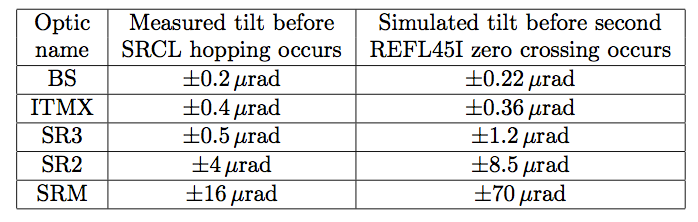 [LHO aLOG 15362]
LIGO-G1500645    P. Fulda    GWADW   05/20/2015
Slide 11
So why does H1 DRMI hop but L1 doesn’t?
H1 starts mode hopping for BS yaw 2µrad
L1 DRMI unlocks already with BS yaw 2µrad!
Other things that can affect sensitivity of SRCL error signals to alignment:
Mode matching.
Common (SRC Gouy phase).
Differential (contrast defect).
Schnupp asymmetry.
What else?
RMS length noise.
Cross coupling PRCL to SRCL.
SRC length.
LIGO-G1500645    P. Fulda    GWADW   05/20/2015
Slide 12
Effect of common mode mismatch (SRC Gouy phase)
Look at SRCL error signal with BS tilt for a range of SR3 RoC values.
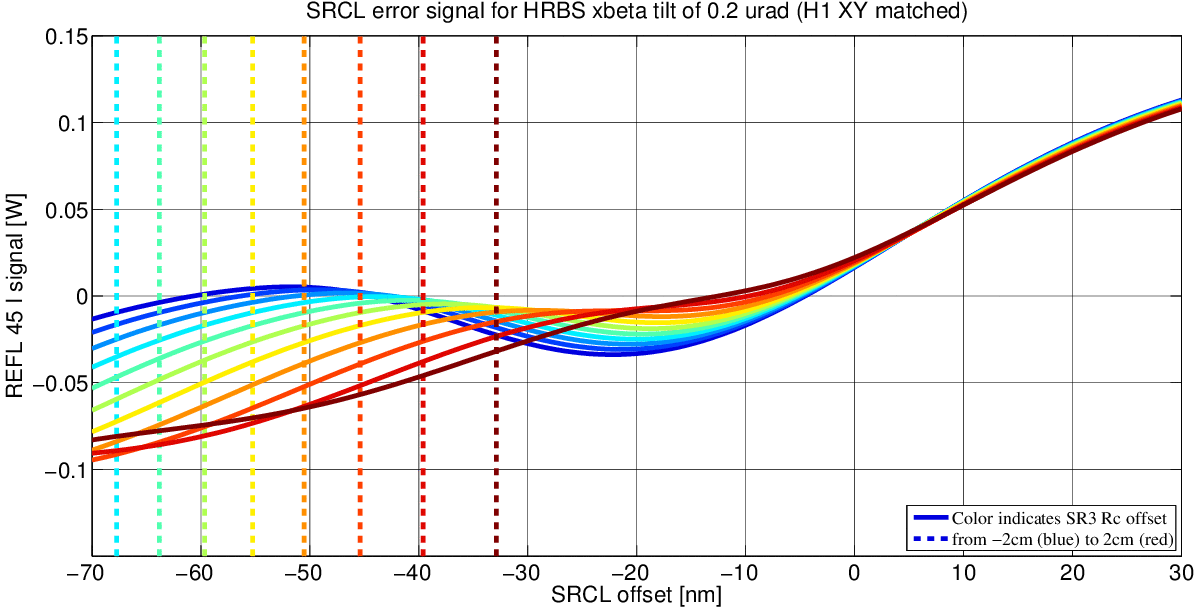 SRC Gouy phase is strongly dependent on SR3 RoC relative to SR2-SR3 separation. Relatively large uncertainties on these values.
LIGO-G1500645    P. Fulda    GWADW   05/20/2015
Slide 13
Effect of Schnupp asymmetry length
Look at SRCL error signal with BS tilt for a range of Schnupp offsets from 9.49cm
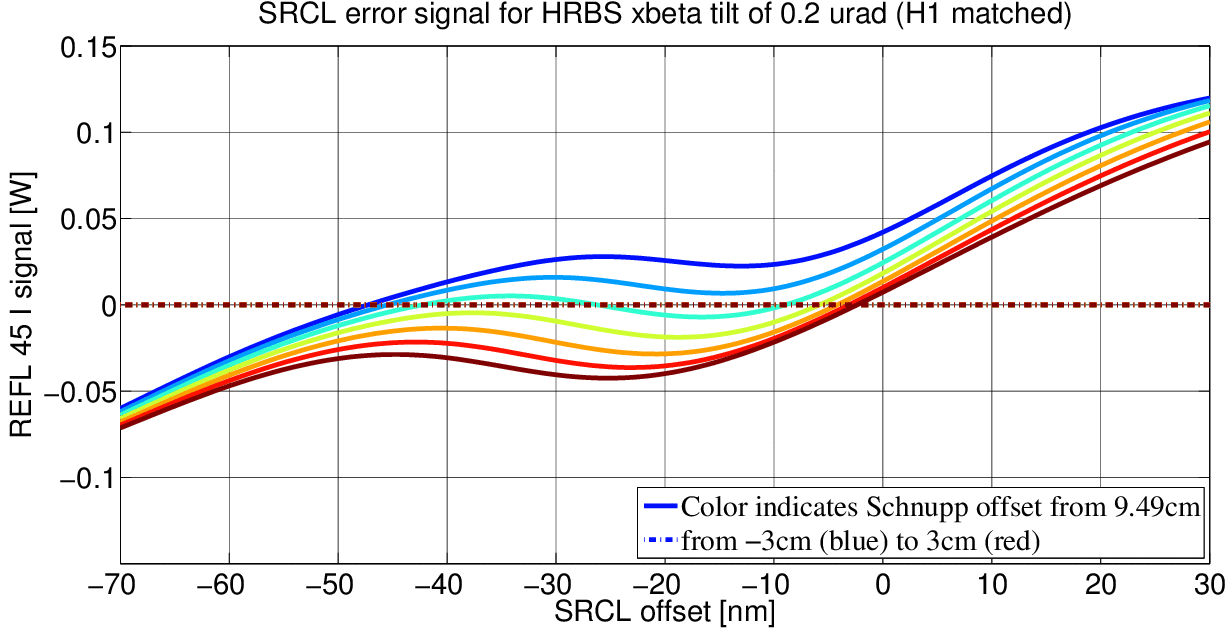 Schnupp asym. determines Michelson reflectivity for 45MHz sidebands.
Measured values at H1 and L1 only differ by <1cm though.
LIGO-G1500645    P. Fulda    GWADW   05/20/2015
Slide 14
L1 DRMI lock loss
Why is lock lost when tilt BS by > 0.2µrad?
Error signal gain could go very small:








Might not cause hopping, but could cause lock loss.
L1 SRC Gouy phase smaller than H1 SRC Gouy phase?
LIGO-G1500645    P. Fulda    GWADW   05/20/2015
Slide 15
Beyond the second zero crossing
Can we define some “hoppiness parameter”…IBU? 
Height of the hill between zero crossings.
Longitudinal separation of zero crossings.
Required misalignment.
PRCL to SRCL coupling
If not well cancelled with feedforward, PRCL motion creates offset on SRCL error signal.
Are two concurrent zero crossings even required for hopping?
Probably not if there is some large alignment fluctuation.
LIGO-G1500645    P. Fulda    GWADW   05/20/2015
Slide 16
Mitigating mode hopping
Improve alignment control (easy to say…)
Increase cavity finesse (ALS / SRM reflectivity, Schnupp).
Increase HOM separation (Gouy phase).
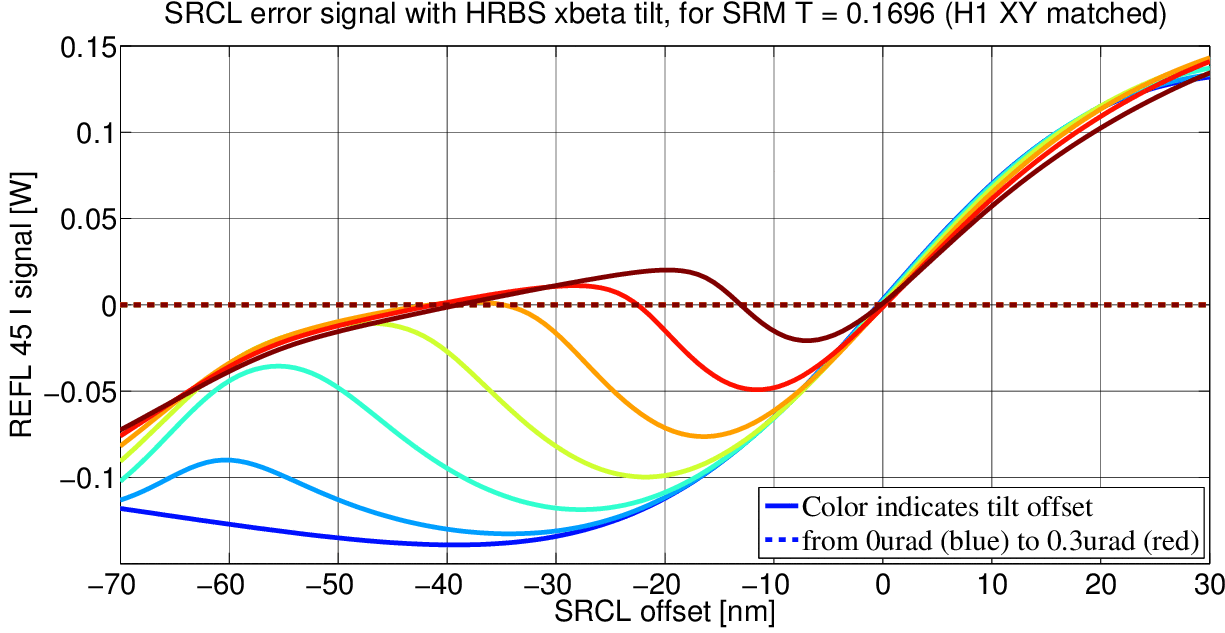 Caveat: not changing Schnupp asymmetry with TSRM
LIGO-G1500645    P. Fulda    GWADW   05/20/2015
Slide 17
Summary
Mode hopping in both low finesse cavities at H1.
Both alignment related: HG10/01 resonance distorts the HG00 error signal.
Other factors also impact hopping behaviour:
Cavity Gouy phase (separation of HOMs)
Schnupp asymmetry (cavity finesse/coupling)
H1 and L1 DRMI hopping disparity
Possibly due to different SRC Gouy phase.
Would be nice to check if we can measure!
Can be mitigated by:
 Suppressing HOM injection (mismatch, alignment).
Adding an error signal offset (only a temporary solution).
Increasing cavity finesse, or HOM separation.
LIGO-G1500645    P. Fulda    GWADW   05/20/2015
Slide 18
Acknowledgments
Thanks to the following for their collaboration and help on this:
Lisa Barsotti
Andreas Freise
Daniel Brown
Sheila Dwyer
Yuta Michimura
Kiwamu Izumi
LIGO-G1500645    P. Fulda    GWADW   05/20/2015
Slide 19
Extra slides…
LIGO-G1500645    P. Fulda    GWADW   05/20/2015
Slide 20
Effect of differential mode mismatch (contrast defect)
Look at SRCL error signal with BS tilt for a range of differential ITM lens values.
+
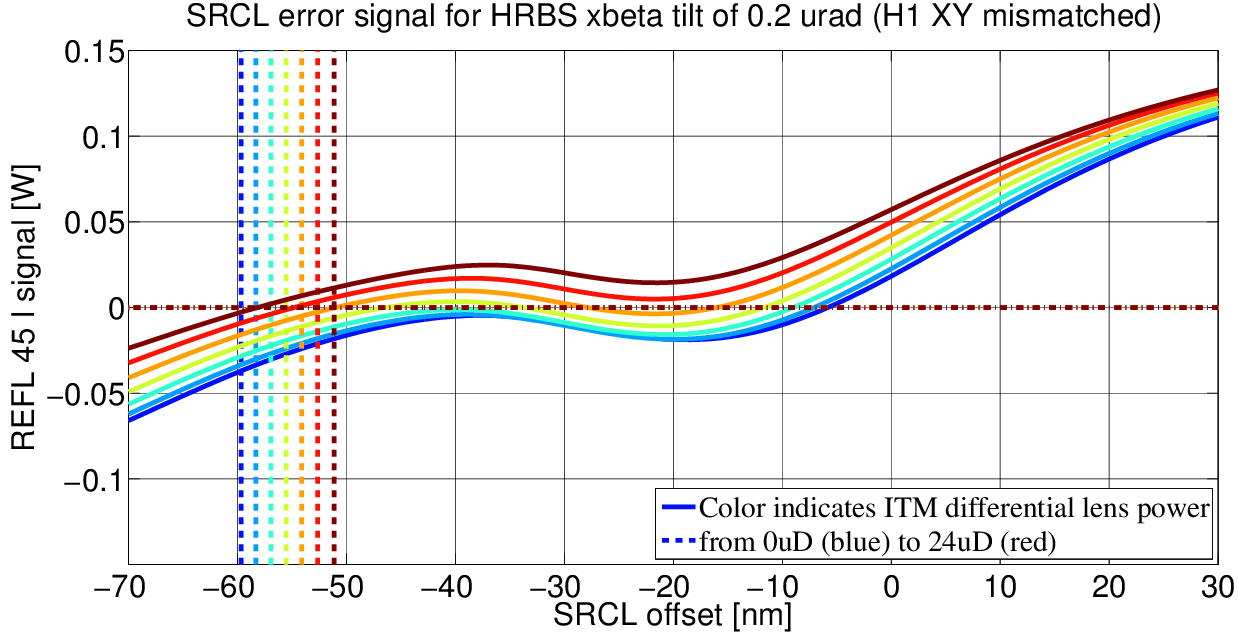 -
Unlikely to explain difference in H1 and L1, because CO2 laser used to minimize CD in both.
LIGO-G1500645    P. Fulda    GWADW   05/20/2015
Slide 21
Schnupp asymmetry length
Affects reflectivity of Michelson for 45MHz sidebands.
LIGO-G1500645    P. Fulda    GWADW   05/20/2015
Slide 22